FIGURE 3 Military identification tag of Thornton T. Perry, who received tetanus toxoid in 1942 and 1944 (“T42 44”). O, ...
Epidemiol Rev, Volume 28, Issue 1, August 2006, Pages 3–26, https://doi.org/10.1093/epirev/mxj003
The content of this slide may be subject to copyright: please see the slide notes for details.
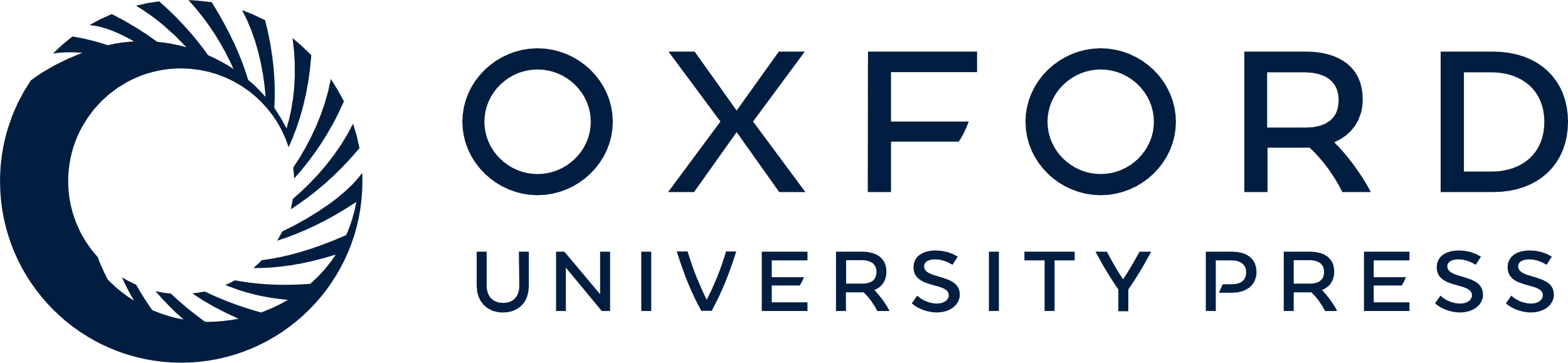 [Speaker Notes: FIGURE 3 Military identification tag of Thornton T. Perry, who received tetanus toxoid in 1942 and 1944 (“T42 44”). O, type O blood; P, Protestant.


Unless provided in the caption above, the following copyright applies to the content of this slide: Epidemiologic Reviews Copyright © 2006 by the Johns Hopkins Bloomberg School of Public Health All rights reserved; printed in U.S.A.]